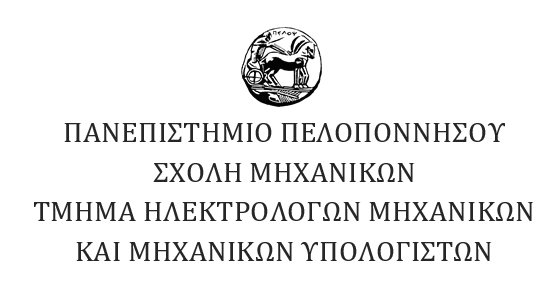 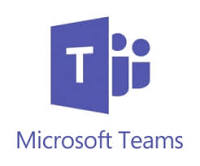 Οδηγός για δημιουργία και διεξαγωγή ηλεκτρονικών διαλέξεων
Βασικές λειτουργίες Microsoft Teams
Το MS Teams υποστηρίζει τις εξής λειτουργίες:
Δημιουργία ομάδας: δημιουργία ομάδας – τάξης μαθήματος
Προσθήκη ατόμων στην ομάδα: προαιρετική λειτουργία για την πρόσκληση συνδιδασκόντων και μαθητών
Προγραμματισμός διαλέξεων: ορισμός ώρας πραγματοποίησης της διάλεξης και επαναληπτικότητας (μια φορά, εβδομαδιαίως, κ.λπ.)
Λήψη / διάθεση συνδέσμου πρόσβασης: λήψη συνδέσμου πρόσβασης (link) στη διάλεξη προς διάθεση στους φοιτητές
Διεξαγωγή διαλέξεων: διεξαγωγή διαλέξεων με χρήση παρουσιάσεων και άλλου υλικού
Βιντεοσκόπηση διαλέξεων: δημιουργία βιντεο-διάλεξης
Παρακολούθηση διαλέξεων: παρακολούθηση διάλεξης μέσω υπολογιστή και mobile συσκευής (tablet, κινητού)
Ρυθμίσεις φυλλομετρητή (browser)
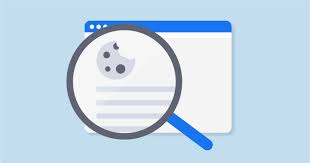 Θα πρέπει οι διδάσκοντες να βεβαιωθούν ότι στις ρυθμίσεις του browser (Chrome, Firefox, Explorer, κ.λπ.) δεν έχει επιλεγεί αποκλεισμός cookies τρίτων
Σύνδεση στο Microsoft Teams
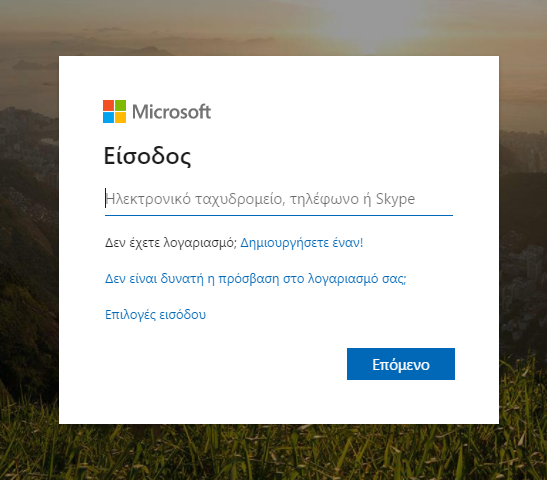 Η διεύθυνση σύνδεσης για το MS Teams είναι https://teams.microsoft.com
Είσοδος στη Microsoft με το ακαδημαϊκό σας email.
Σύνδεση στο Microsoft Teams
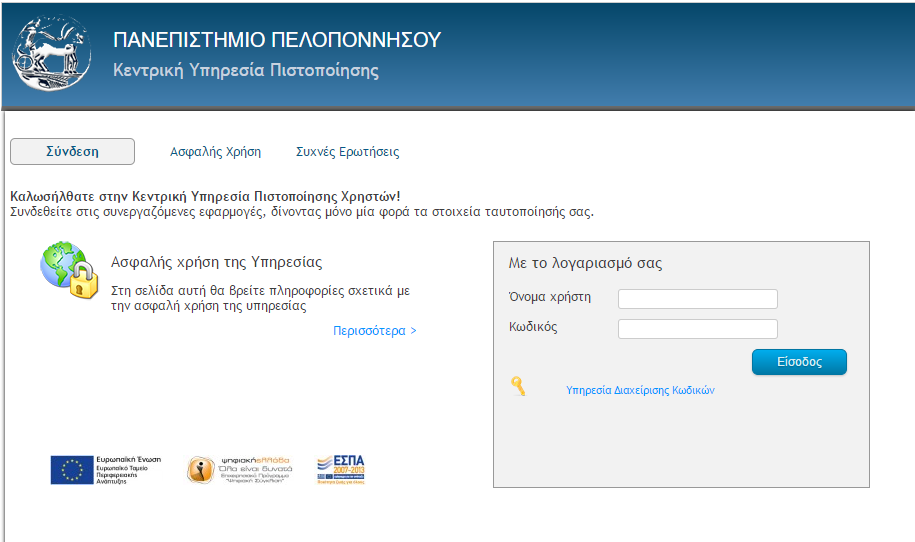 Αυτόματη μετάβαση στη σελίδα της Κεντρική Υπηρεσία Πιστοποίησης του Πανεπιστημίου Πελοποννήσου
Είσοδος στο MS Teams με τους ακαδημαϊκούς σας κωδικούς.
Δημιουργία ομάδας
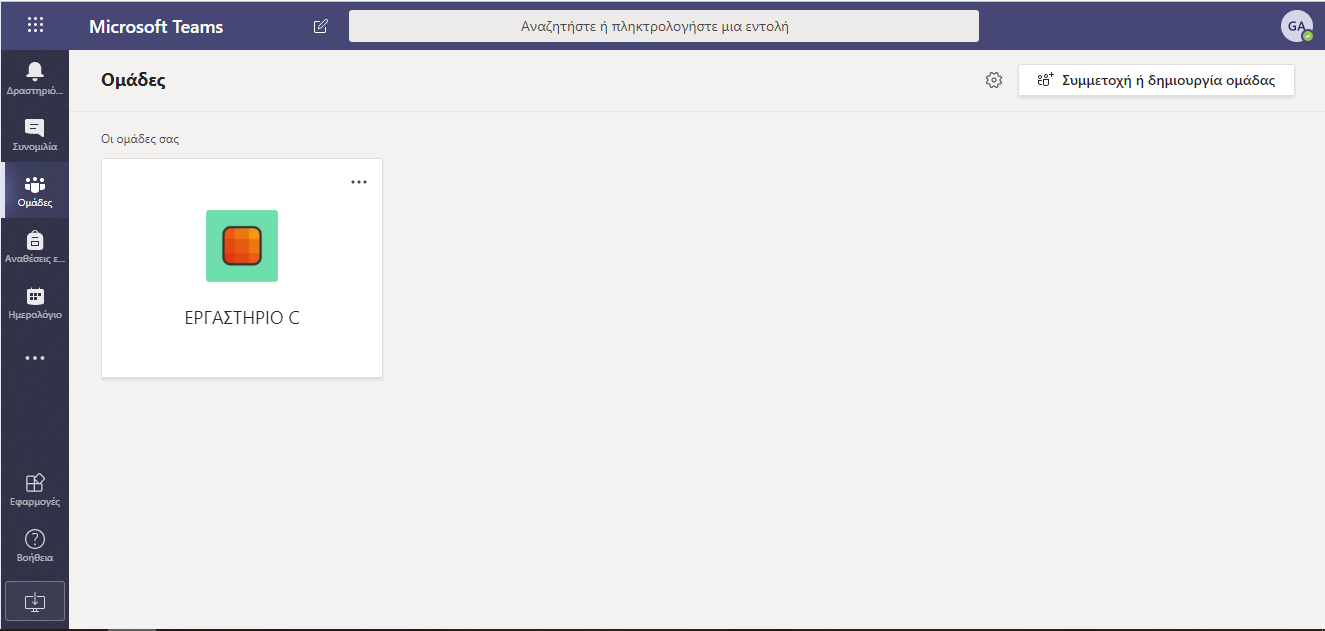 Επιλογή «Συμμετοχή ή δημιουργία ομάδας»
Δημιουργία ομάδας
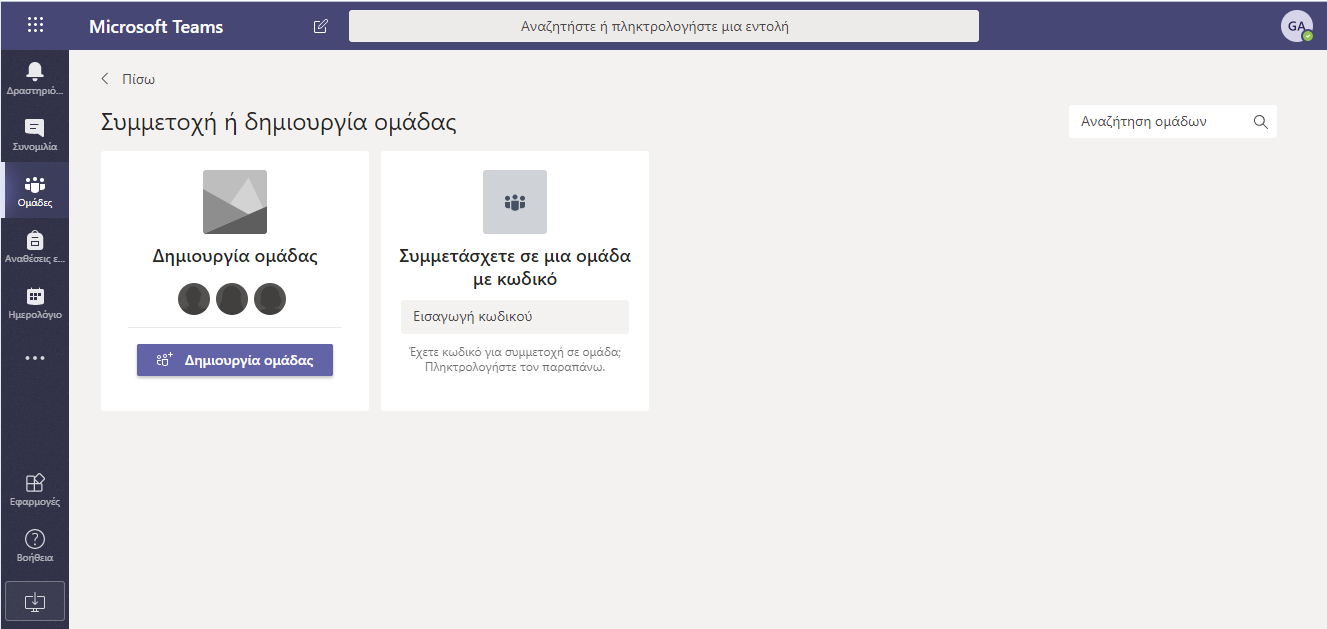 Επιλογή «Δημιουργία ομάδας»
Δημιουργία ομάδας
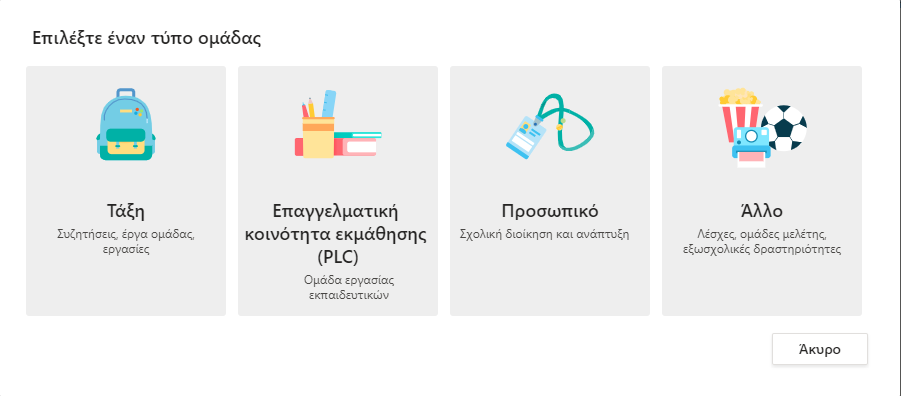 Για να έχει τη μορφή τάξης η ομάδα που θα δημιουργηθεί επιλέγουμε «Τάξη»
Δημιουργία ομάδας
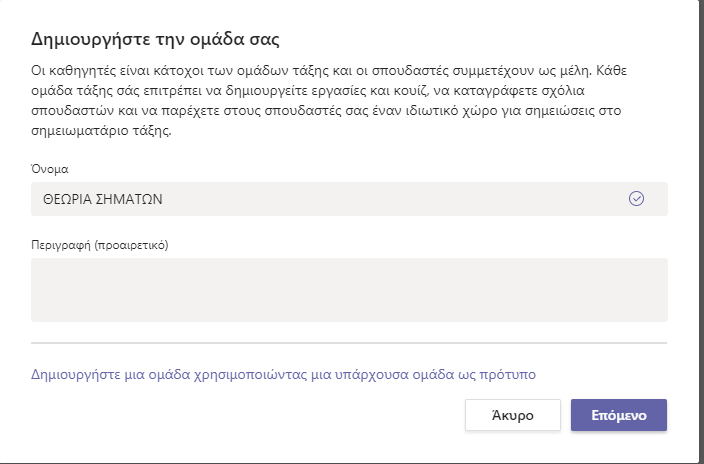 Προσθέτουμε «Όνομα» της τάξης (Προτεινόμενο όνομα είναι το όνομα του μαθήματος).
Προσθέτουμε προαιρετικά μια περιγραφή.
Επιλέγουμε «Επόμενο»
Προσθήκη ατόμων στην ομάδα
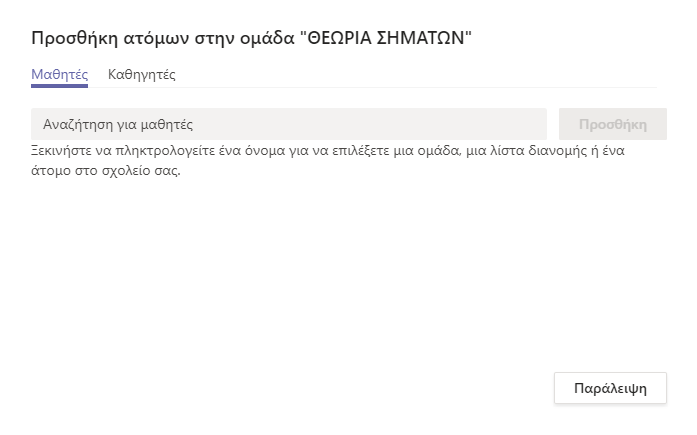 Πρόσκληση σε συγκεκριμένα άτομα (μαθητές ή καθηγητές)
Συνήθως, κατά τη δημιουργία της ομάδας, η διάλεξη απευθύνεται σε άγνωστη ομάδα φοιτητών άρα επιλέγουμε «Παράλειψη»
Προγραμματισμός διαλέξεων
Μέσω του μενού «Ομάδες» υπάρχει πλέον πρόσβαση στο μάθημα που έχει δημιουργηθεί.
Ώστε να προγραμματιστούν οι διαλέξεις του μαθήματος επιλέγουμε από την κάτω εργαλειοθήκη την «Άμεση σύσκεψη» με το εικονίδιο της κάμερας.
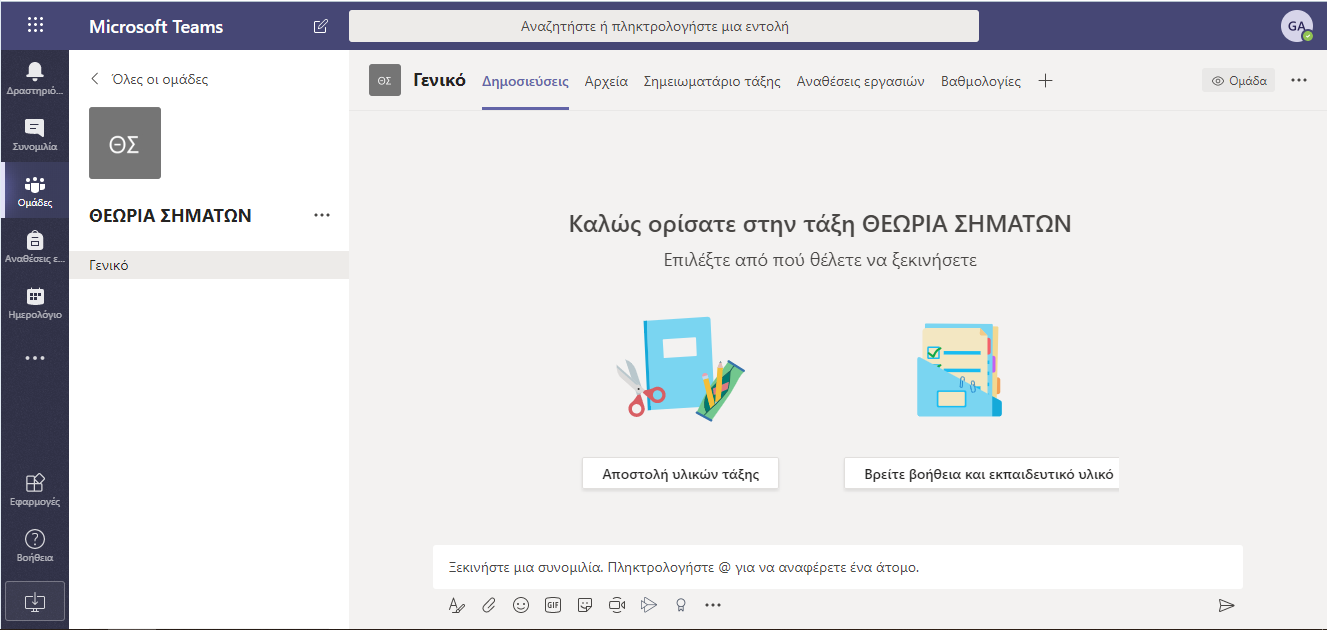 Προγραμματισμός διαλέξεων
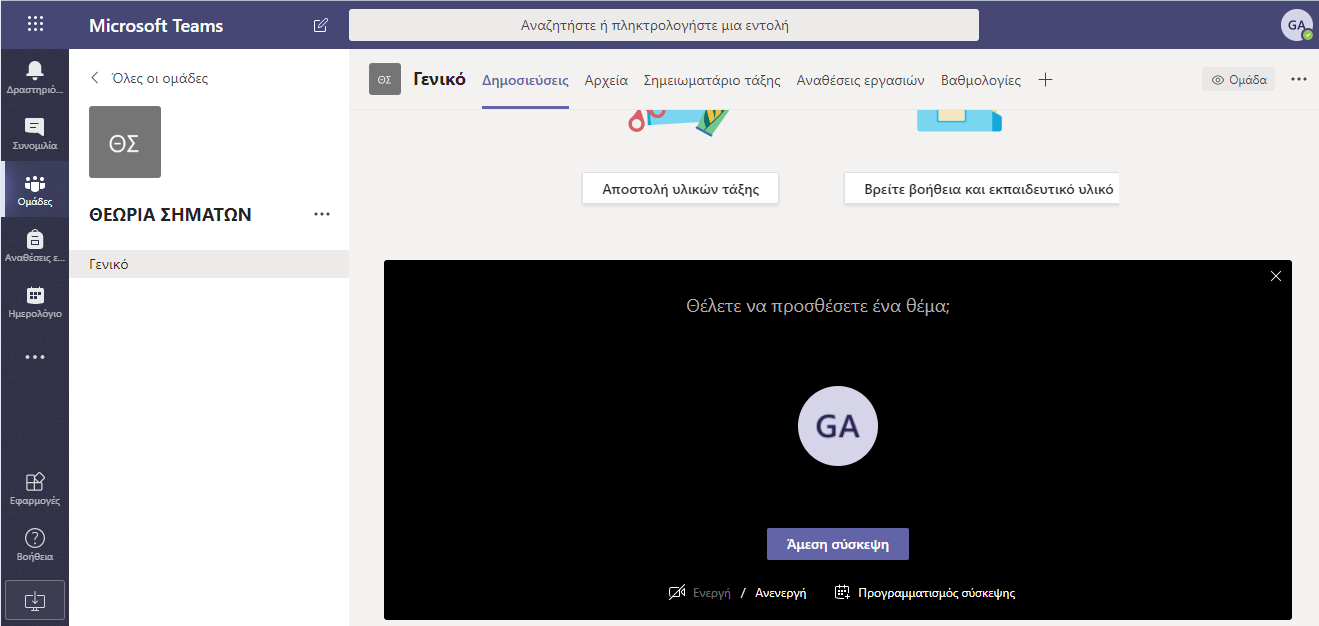 Ώστε να δημιουργηθεί το πρόγραμμα των διαλέξεων του μαθήματος επιλέγουμε «Προγραμματισμός σύσκεψης»
Προγραμματισμός διαλέξεων
Προσθέτουμε όλες τις πληροφορίες που χρειάζονται για τη σύσκεψη 
Ορίζουμε τη συχνότητα των διαλέξεων (πχ. εβδομαδιαία)
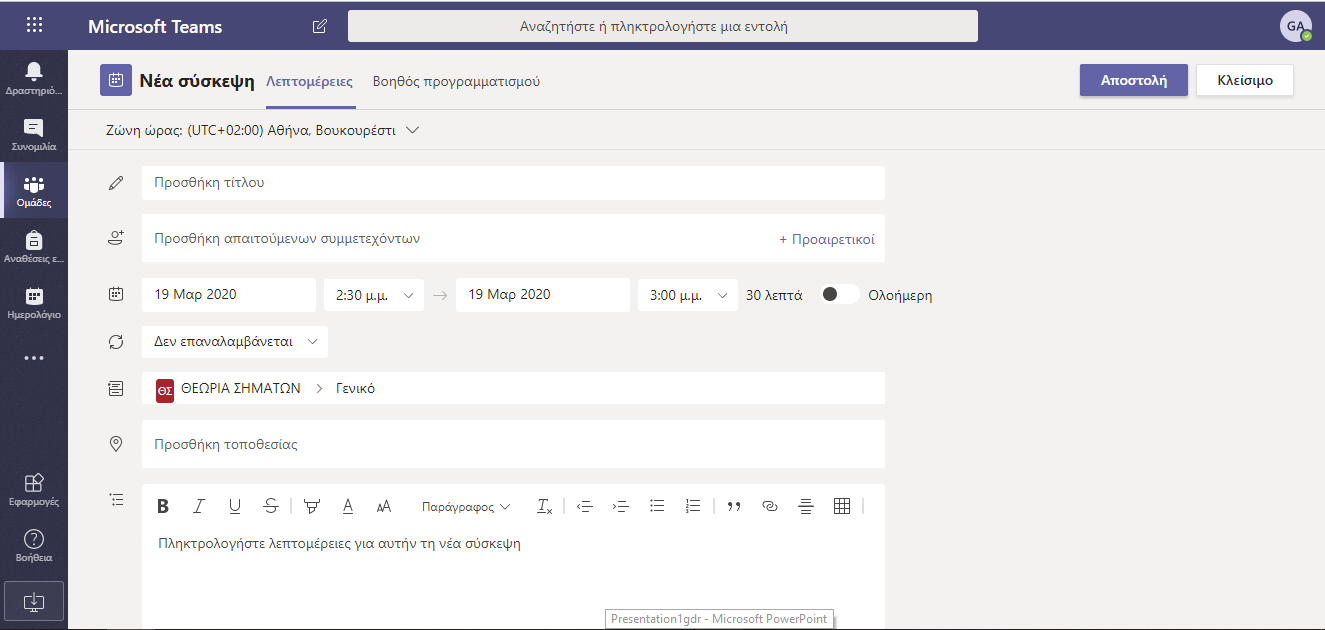 Ολοκληρώνουμε επιλέγοντας «Αποστολή»
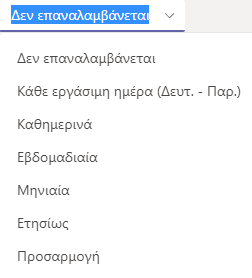 Προγραμματισμός διαλέξεων
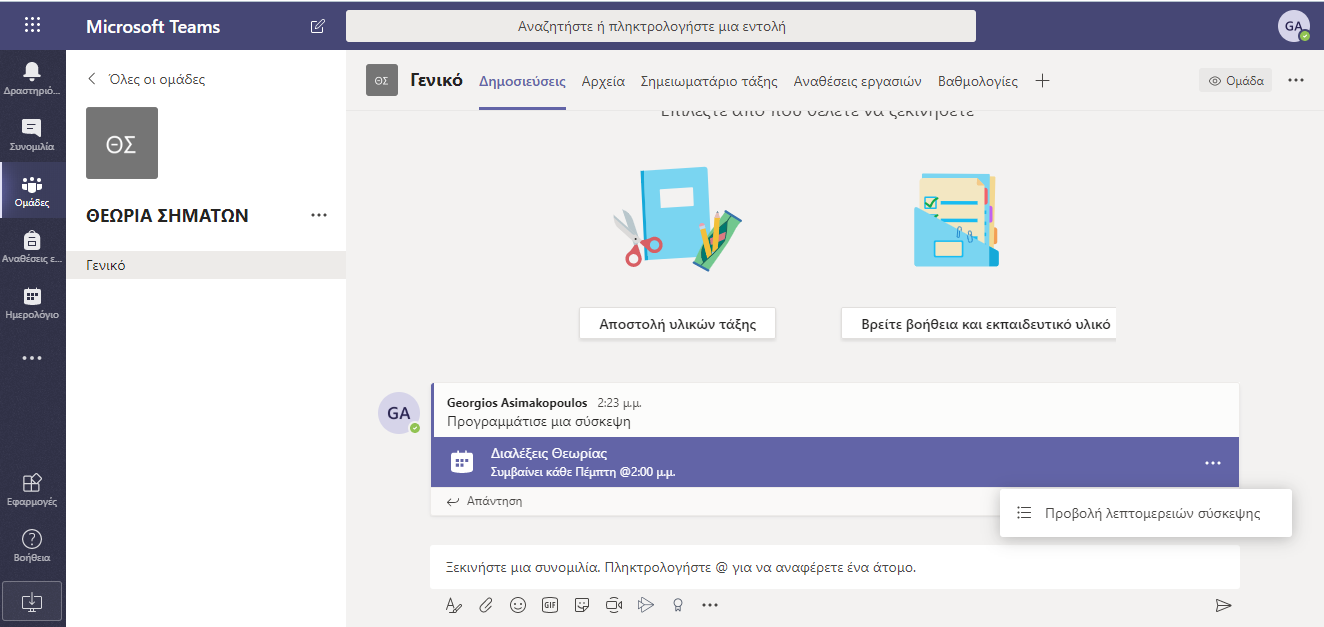 Είναι πλέον οι προγραμματισμένες διαλέξεις εντός του περιβάλλοντος του μαθήματος.
Για τις λεπτομέρειες της σύσκεψης επιλέγουμε «…» και «Προβολή λεπτομερειών σύσκεψης»
Προγραμματισμός διαλέξεων
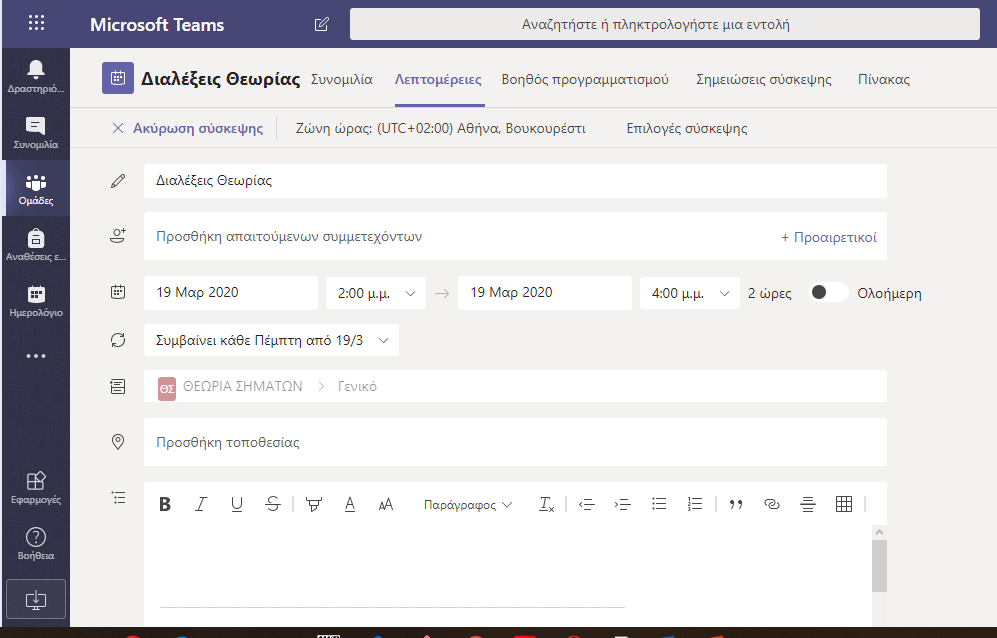 Επιλέγουμε «Επιλογές σύσκεψης» για να ρυθμίσουμε ποιος μπορεί να παρουσιάσει.
Προγραμματισμός διαλέξεων
3
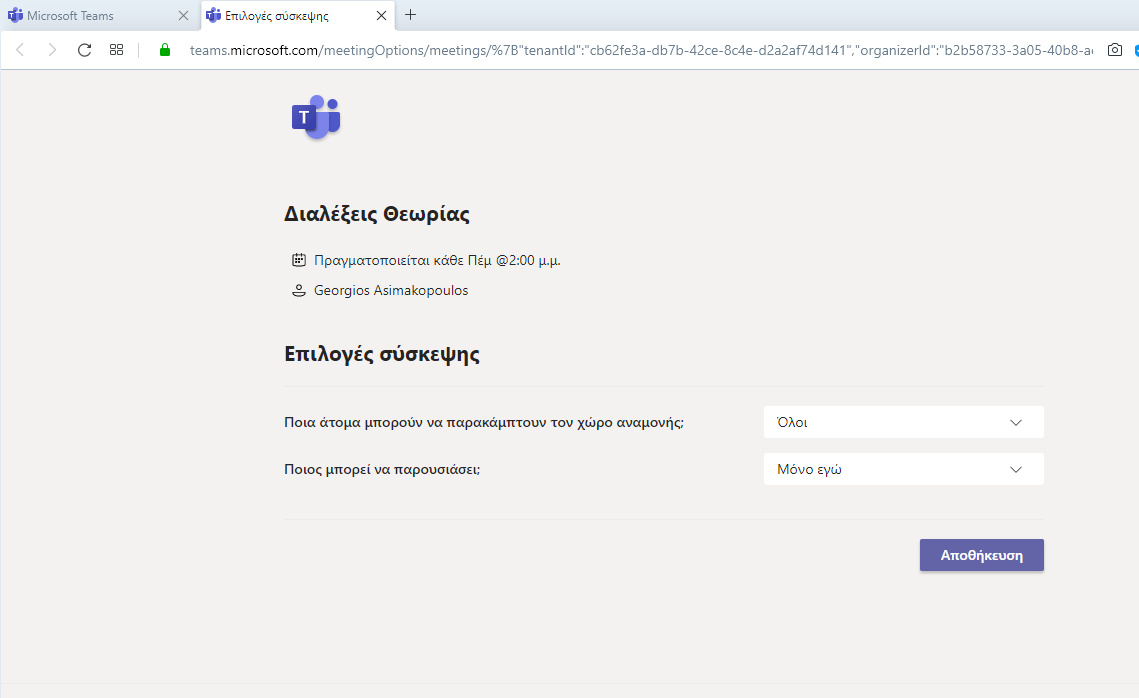 Στις επιλογές σύσκεψης στο «Ποιος μπορεί να παρουσιάσει;» μπορούμε να ορίσουμε «Μόνο εγώ» αν δεν επιθυμούμε να παρουσιάζουν οι φοιτητές
Επιλέγουμε «Αποθήκευση»
Κλείνουμε το παράθυρο
1
2
Λήψη συνδέσμου πρόσβασης
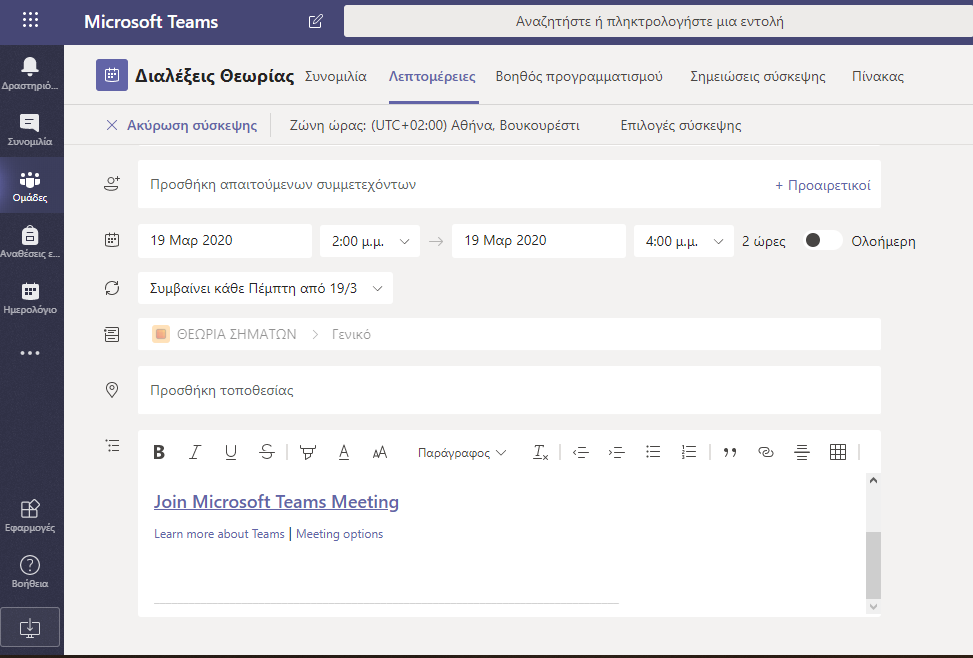 Στις λεπτομέρειες βλέπουμε το σύνδεσμο της σύσκεψης.
Πατώντας δεξί κλικ πάνω στο σύνδεσμο και μετά με την «Αντιγραφή διεύθυνσης συνδέσμου» μπορούμε να αντιγράψουμε το σύνδεσμο
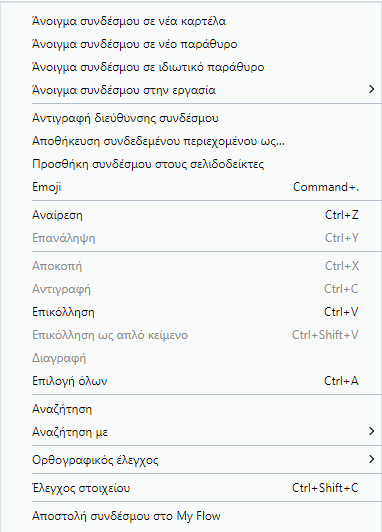 Διάθεση συνδέσμου πρόσβασης
Ο σύνδεσμος που αντιγράψαμε μπορεί να κοινοποιηθεί σε ανακοίνωση μέσω της ασύγχρονης πλατφόρμας του μαθήματος Open eclass ώστε να τον βρούν οι φοιτητές.
Ο ίδιος σύνδεσμος είναι σε ισχύ για κάθε διάλεξη του μαθήματος εφόσον όμως έχετε ορίσει εβδομαδιαίο προγραμματισμό διαλέξεων. Έτσι δεν απαιτείται επανάληψη λήψης συνδέσμου.
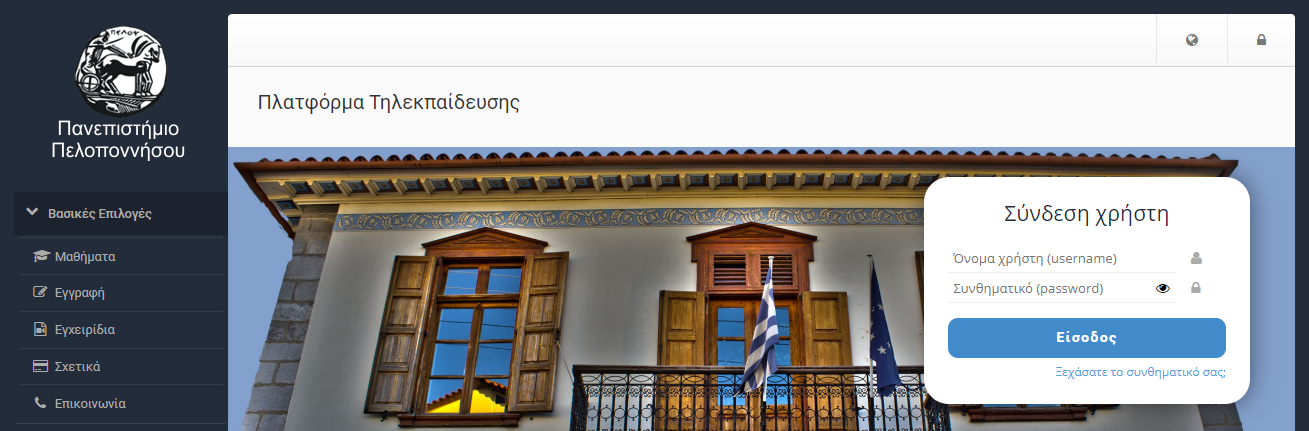 Διεξαγωγή διαλέξεων
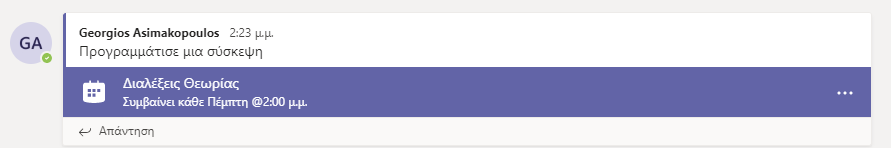 Στην δημιουργημένη διάλεξη ο διοργανωτής κάνει κλίκ και εισέρχεται επιλέγοντας «Συμμετοχή»
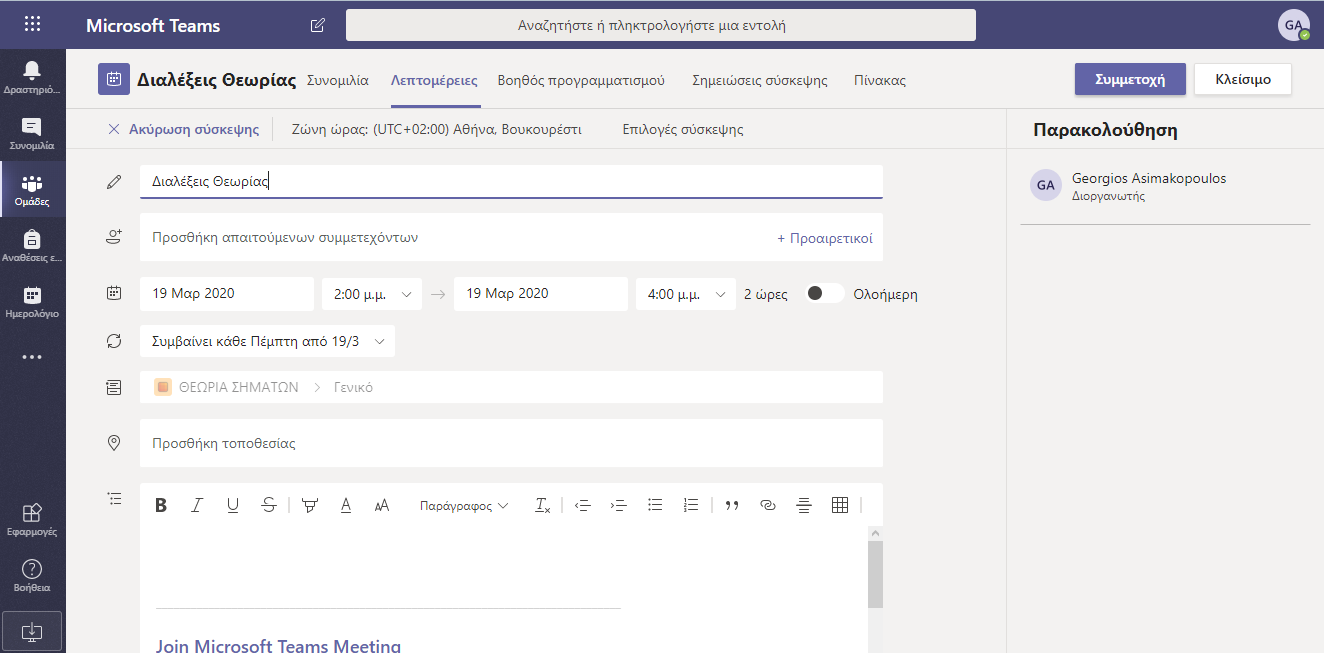 Διεξαγωγή διαλέξεων
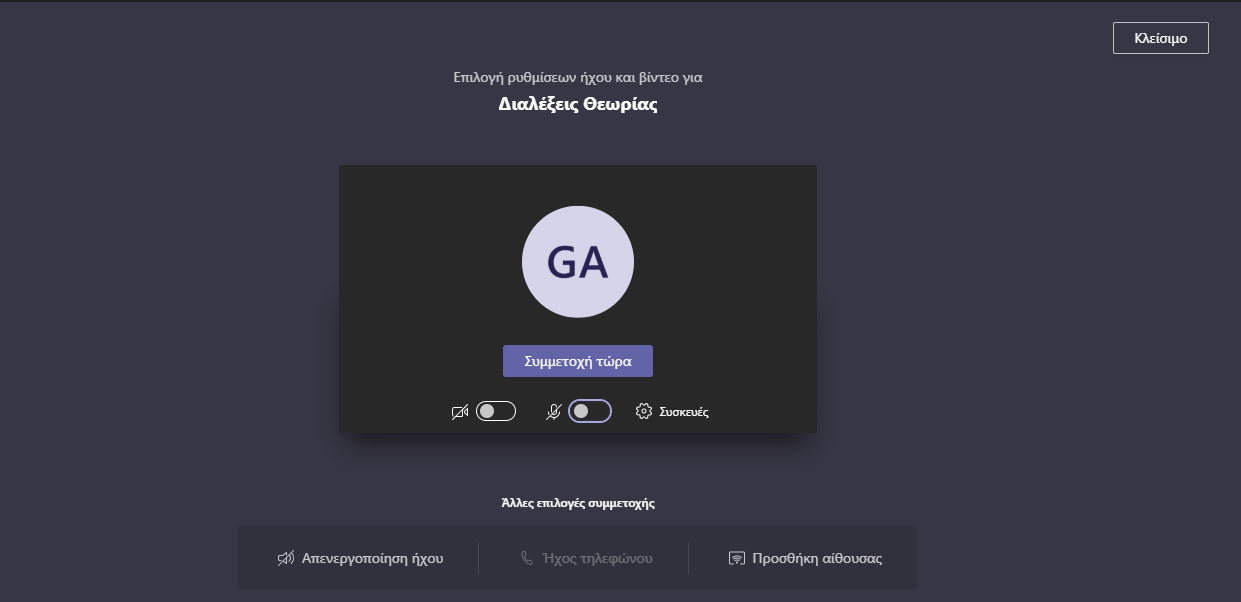 Επιλέγεται τις ρυθμίσεις ήχου και βίντεο αν θέλετε να είναι ενεργά ή όχι.
Επιλέγεται «Συμμετοχή τώρα»
Διεξαγωγή διαλέξεων
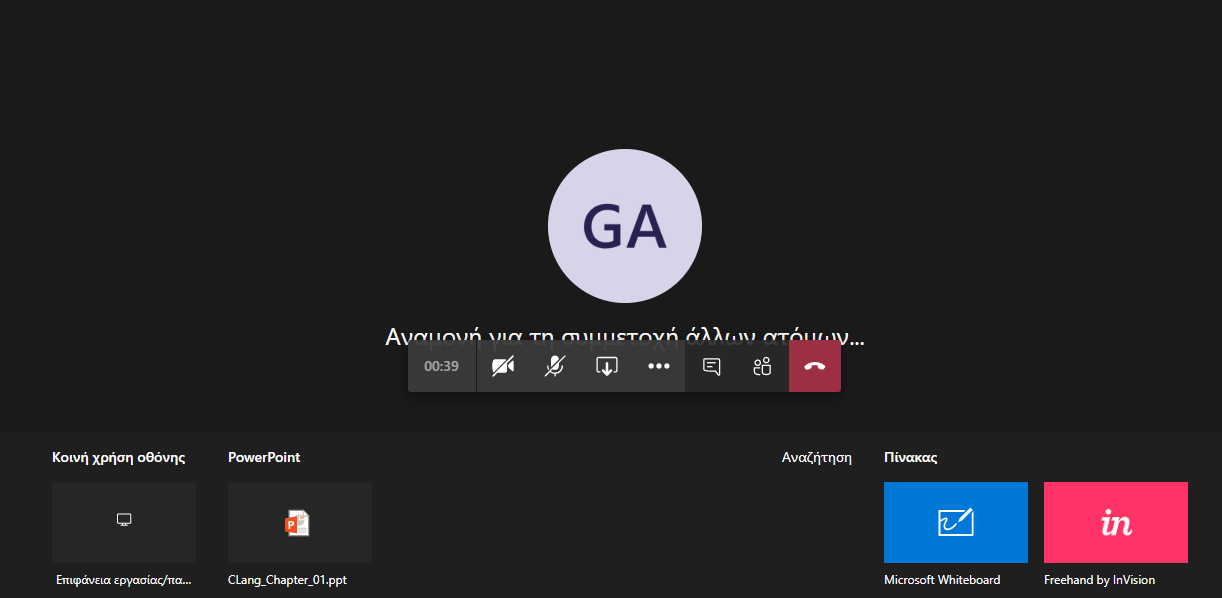 Επιλέγοντας «Κοινοποίηση» κατά τη διεξαγωγή των διαλέξεων μπορεί να γίνει διαμοιρασμός της οθόνης του υπολογιστή αλλά και η προβολή παρουσιάσεων από αρχεία του υπολογιστή.
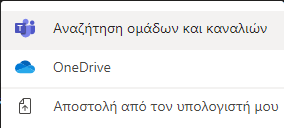 Διεξαγωγή διαλέξεων
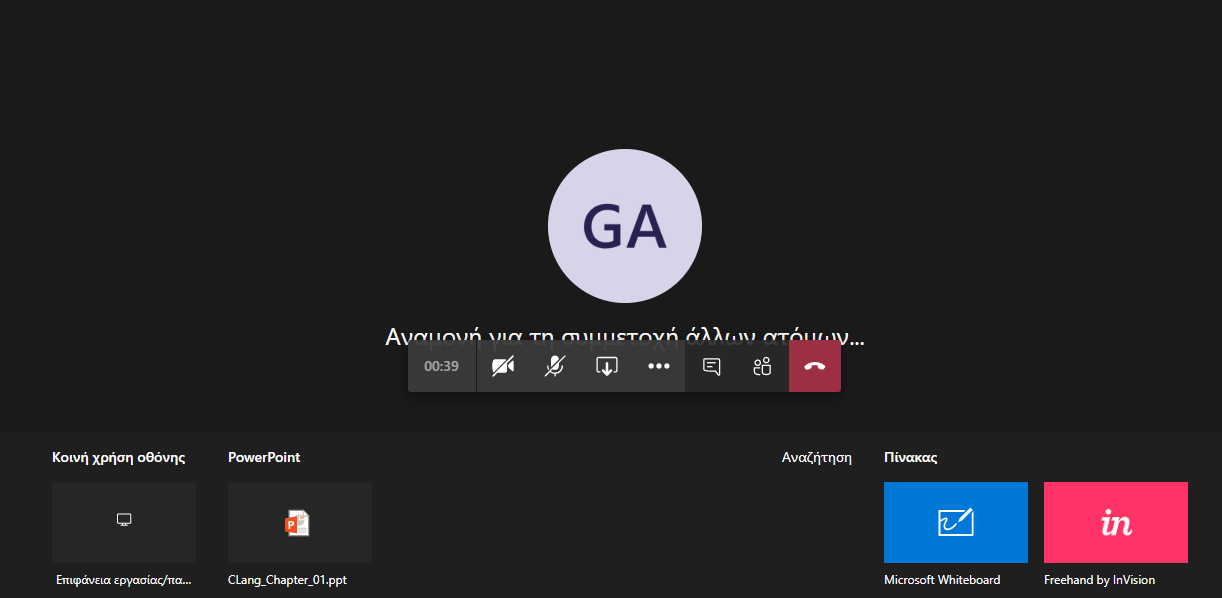 Ο διοργανωτής, κατά τη διάρκεια της τηλεδιάσκεψης, μπορεί να κάνει σίγαση σε όλους τους συμμετέχοντες.
Επιλέγουμε «Εμφάνιση συμμετεχόντων» και κάνουμε mute all
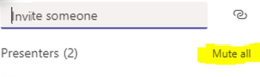 Βιντεοσκόπηση διαλέξεων
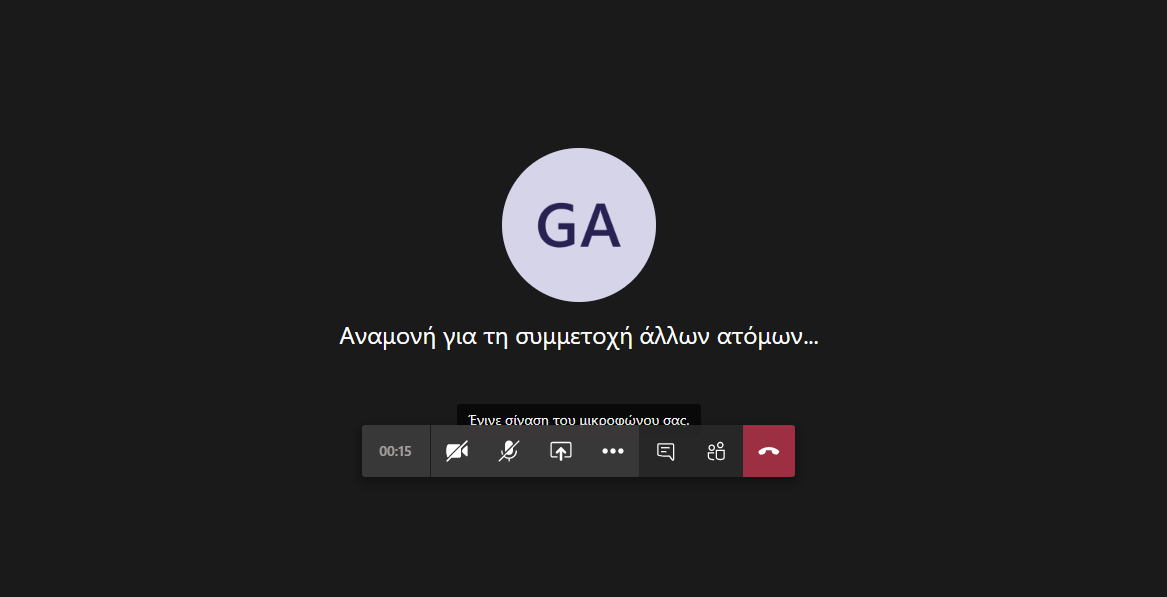 Κατά τη διάρκεια της τηλεδιάσκεψης και όταν δεν υπάρχουν συμμετέχοντες, υπάρχει η δυνατότητα της βιντεοσκόπησης  της διάλεξης ώστε να διατεθεί στους φοιτητές.
Επιλέγουμε «…» και μετά «Έναρξη εγγραφής»
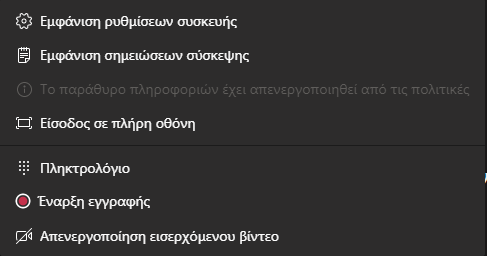 Βιντεοσκόπηση διαλέξεων
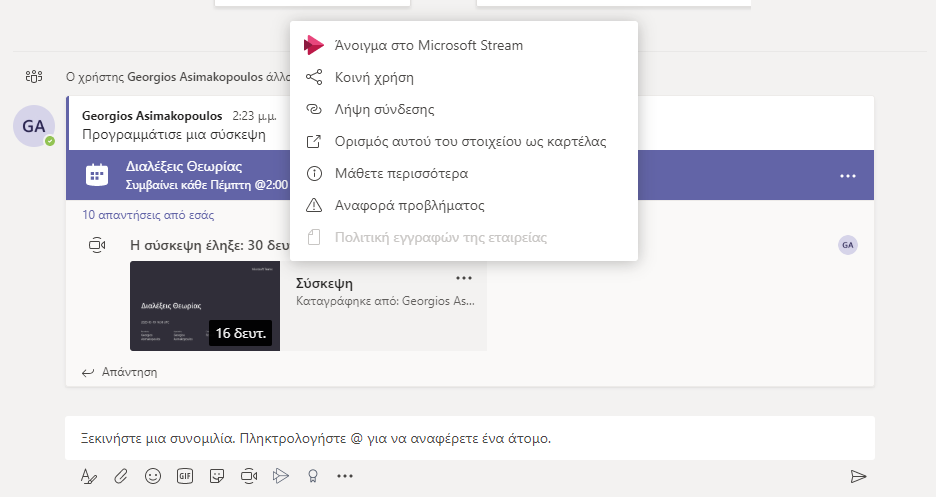 2
Όταν λήξη η διάλεξη, το βίντεο αποθηκεύεται αυτόματα.
Για να μπορέσουμε να διανέμουμε το σύνδεσμο του βίντεο στους φοιτητές επιλέγουμε «…» και ύστερα «Λήψη σύνδεσης»
Ύστερα επιλέγοντας «Αντιγραφή» του συνδέσμου μπορείτε να τον διανέμετε.
1
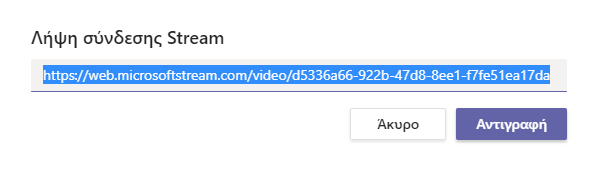 3
Παρακολούθηση διαλέξεων
Η παρακολούθηση των διαλέξεων από τους φοιτητές μπορεί να γίνει με κλίκ στον σύνδεσμο που έχει διατεθεί μέσω:
Σταθερού υπολογιστή ή laptop 
Κινητής συσκευής (tablet ή smartphone)